1
BUSINESS JOURNEY
SUBTITLE GOES HERE
-
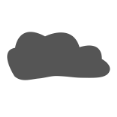 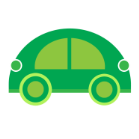 BEGIN >>
COMPANY NAME - BUSINESS JOURNEY
WHO WE ARE
2
ABOUT US
ABOUT US
Lorem ipsum dolor sit amet, consectetur adipisicing elit, sed do eiusmod tempor incididunt ut labore et dolore magna aliqua. Ut enim ad minim veniam, quis nostrud exercitation ullamco

Lorem ipsum dolor sit amet, consectetur adipisicing elit, sed do eiusmod tempor incididunt ut
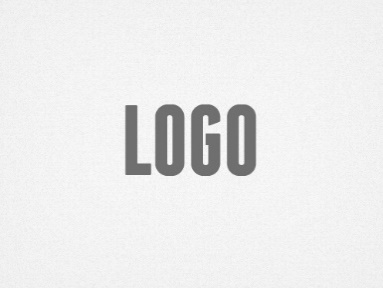 COMPANY NAME
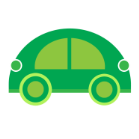 COMPANY NAME - BUSINESS JOURNEY
ABOUT US
MEET OUR COOL TEAM
3
ABOUT US
\
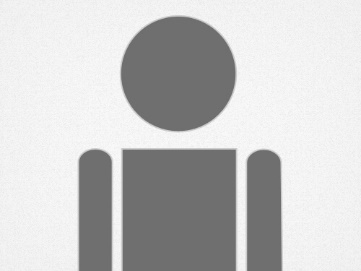 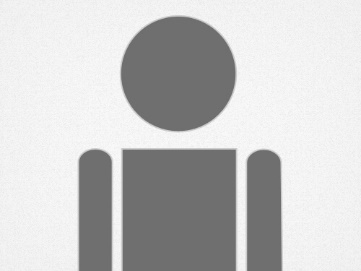 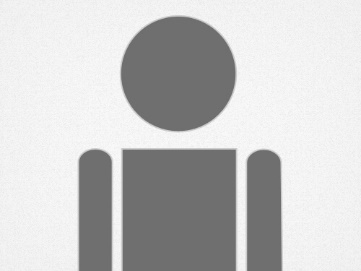 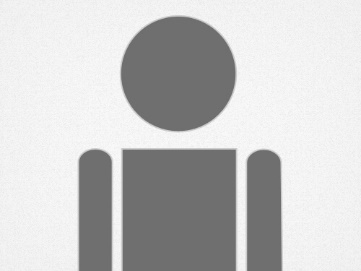 John Mike

ADVISOR

Lorem ipsum dolor sit amet, consectetur adipisicing elit, sed do
John Doe

PROJECT MANAGER

Lorem ipsum dolor sit amet, consectetur adipisicing elit, sed do
John Tim

RESOURCE MANAGER

Lorem ipsum dolor sit amet, consectetur adipisicing elit, sed do
John Lisa

ADVISOR

Lorem ipsum dolor sit amet, consectetur adipisicing elit, sed do
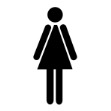 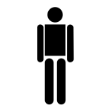 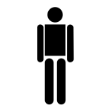 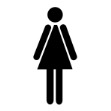 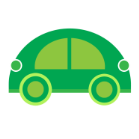 COMPANY NAME - BUSINESS JOURNEY
WHAT WE DO FOR YOU
4
ABOUT US
\
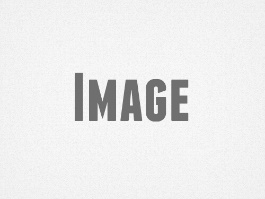 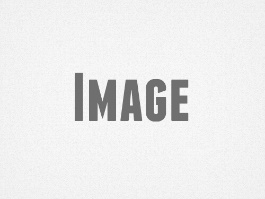 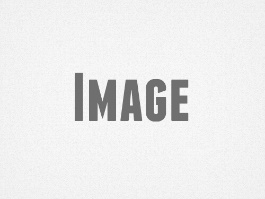 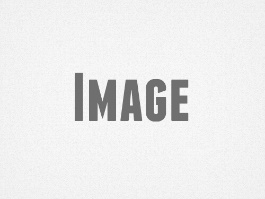 Marketing
Stretegies
SEO
Services
Graphic
Design
APPS
Development
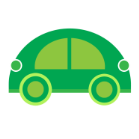 COMPANY NAME - BUSINESS JOURNEY
OUR SERVICES
1
1
Our Service 1
Our Service 2
2
3
Our Service 3
Our Service 4
4
5
Our Service 5
Our Service 6
6
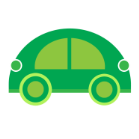 COMPANY NAME - BUSINESS JOURNEY
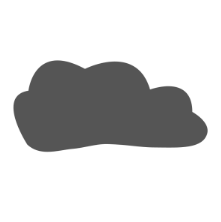 WHY CHOOSE US
6
?
2010 AWARD
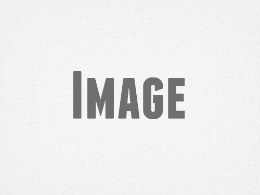 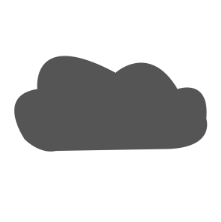 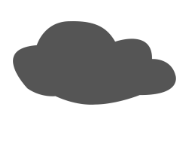 2011 AWARD
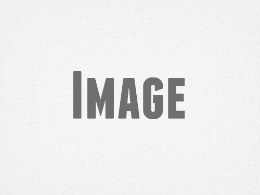 2012 AWARD
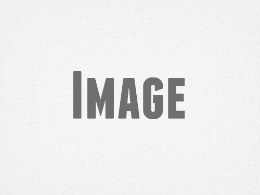 ?
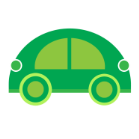 COMPANY NAME - BUSINESS JOURNEY
WORK PROCESS LAYOUT
7
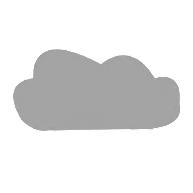 ABOUT US
\
PRODUCT
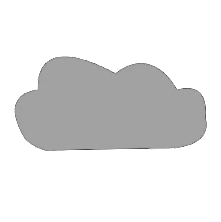 WORK
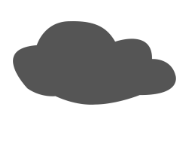 PLAN
IDEA
Lorem ipsum dolor sit amet, consectetur adipis icing elit, sed do eiusmod tempor incididunt ut labore et dolore magna aliqua. Ut enim ad minim veniam, quis
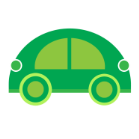 COMPANY NAME - BUSINESS JOURNEY
SMART ART WORK PROCESS LAYOUT
8
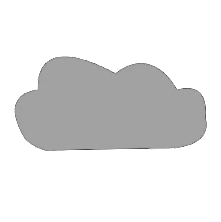 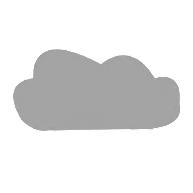 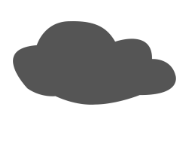 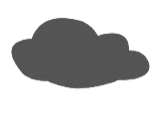 Lorem ipsum dolor sit amet, consectetur adipisicing elit, sed do eiusmod tempor incididunt ut labore et dolore magna aliqua. Ut enim ad minim veniam, quis

Lorem ipsum dolor sit amet, consectetur adipisicing elit, sed do eiusmod tempor incididunt ut labore et dolore magna aliqua. Ut enim ad minim veniam, quis
Lorem ipsum dolor sit amet, consectetur adipisicing elit, sed do eiusmod tempor incididunt ut labore et dolore magna aliqua. Ut enim ad minim veniam, quis

Lorem ipsum dolor sit amet, consectetur adipisicing elit, sed do eiusmod tempor incididunt ut labore et dolore magna aliqua. Ut enim ad minim veniam, quis
Lorem ipsum dolor sit amet, consectetur adipisicing elit, sed do eiusmod tempor incididunt ut labore et dolore magna aliqua. Ut enim ad minim veniam, quis

Lorem ipsum dolor sit amet, consectetur adipisicing elit, sed do eiusmod tempor incididunt ut labore et dolore magna aliqua. Ut enim ad minim veniam, quis
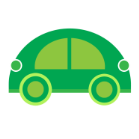 COMPANY NAME - BUSINESS JOURNEY
PROJECT LAYOUT
9
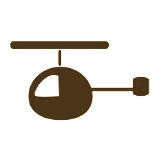 CLIENT
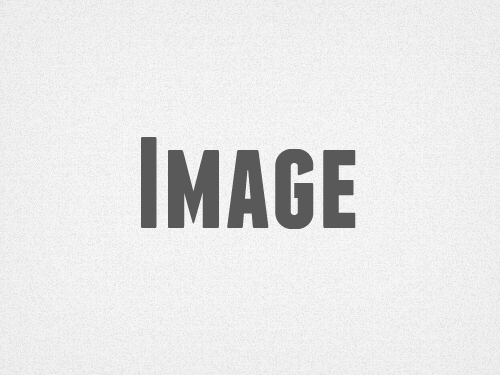 Lorem ipsum dolor sit amet, consectetur.
PROJECT
Lorem ipsum dolor sit amet, consectetur adipisicing elit, sed do eiusmod
DETAIL
Lorem ipsum dolor sit amet, consectetur adipisicing elit, sed do eiusmod tempor incididunt ut labore et dolore magna aliqua. Ut enim ad minim veniam.
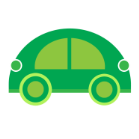 COMPANY NAME - BUSINESS JOURNEY
TIMELINE LAYOUT
10
ABOUT US
\
IDEA
PLAN
WORK
TEST
OUTPUT
AUG / 2013
SEP/ 2013
OCT / 2013
NOV / 2013
DEC/ 2013
Lorem ipsum dolor sit amet, consectetur adipi sicing elit, sed do eius mod tempor incididunt ut labore et
Lorem ipsum dolor sit amet, consectetur adipi sicing elit, sed do eius mod tempor incididunt ut labore et
Lorem ipsum dolor sit amet, consectetur adipi sicing elit, sed do eius mod tempor incididunt ut labore et
Lorem ipsum dolor sit amet, consectetur adipi sicing elit, sed do eius mod tempor incididunt ut labore et
Lorem ipsum dolor sit amet, consectetur adipi sicing elit, sed do eius mod tempor incididunt ut labore et
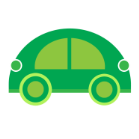 COMPANY NAME - BUSINESS JOURNEY
TWO TEXT COLUMNS
11
Title Goes Here
Title Goes Here
Lorem ipsum dolor sit amet, consectetur adipisicing elit, sed do eiusmod tempor incididunt ut labore et dolore magna aliqua. Ut enim ad minim veniam, quis nostrud exercitation ullamco laboris nisi ut aliquip ex ea commodo consequat. Duis aute irure dolor in reprehenderit in voluptate velit esse Lorem ipsum dolor sit amet, 

nostrud exercitation ullamco laboris nisi ut aliquip ex ea commodo consequat. Duis aute irure dolor in reprehenderit inex ea commodo consequat. Duis aute irure dolor in reprehenderit in voluptate velit esse Lorem ipsum dolor sit amet

nostrud exercitation ullamco laboris nisi ut aliquip ex ea commodo consequat. Duis aute irure dolor in reprehenderit inex ea commodo consequat. Duis aute irure dolor in
Lorem ipsum dolor sit amet, consectetur adipisicing elit, sed do eiusmod tempor incididunt ut labore et dolore magna aliqua. Ut enim ad minim veniam, quis nostrud exercitation ullamco laboris nisi ut aliquip ex ea commodo consequat. Duis aute irure dolor in reprehenderit in voluptate velit esse Lorem ipsum dolor sit amet, 

nostrud exercitation ullamco laboris nisi ut aliquip ex ea commodo consequat. Duis aute irure dolor in reprehenderit inex ea commodo consequat. Duis aute irure dolor in reprehenderit in voluptate velit esse Lorem ipsum dolor sit amet

nostrud exercitation ullamco laboris nisi ut aliquip ex ea commodo consequat. Duis aute irure dolor in reprehenderit inex ea commodo consequat. Duis aute irure dolor in
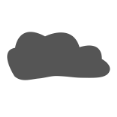 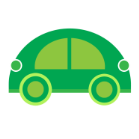 COMPANY NAME - BUSINESS JOURNEY
THREE TEXT COLUMNS
12
Title Goes Here
Title Goes Here
Title Goes Here
Lorem ipsum dolor sit amet, consectetur adipisicing elit, sed do eiusmod tempor incididunt ut labore et dolore magna aliqua. Ut enim ad minim veniam, quis nostrud exercitation ullamco laboris nisi ut aliquip ex ea commodo consequat. Duis aute irure dolor in reprehenderit in voluptate velit esse Lorem ipsum dolor sit amet, 

nostrud exercitation ullamco laboris nisi ut aliquip ex ea commodo consequat. Duis aute irure dolor in reprehenderit in
Lorem ipsum dolor sit amet, consectetur adipisicing elit, sed do eiusmod tempor incididunt ut labore et dolore magna aliqua. Ut enim ad minim veniam, quis nostrud exercitation ullamco laboris nisi ut aliquip ex ea commodo consequat. Duis aute irure dolor in reprehenderit in voluptate velit esse Lorem ipsum dolor sit amet, 

nostrud exercitation ullamco laboris nisi ut aliquip ex ea commodo consequat. Duis aute irure dolor in reprehenderit in
Lorem ipsum dolor sit amet, consectetur adipisicing elit, sed do eiusmod tempor incididunt ut labore et dolore magna aliqua. Ut enim ad minim veniam, quis nostrud exercitation ullamco laboris nisi ut aliquip ex ea commodo consequat. Duis aute irure dolor in reprehenderit in voluptate velit esse Lorem ipsum dolor sit amet, 

nostrud exercitation ullamco laboris nisi ut aliquip ex ea commodo consequat. Duis aute irure dolor in reprehenderit in
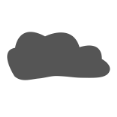 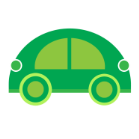 COMPANY NAME - BUSINESS JOURNEY
PICTURE LAYOUT
13
Title Goes Here
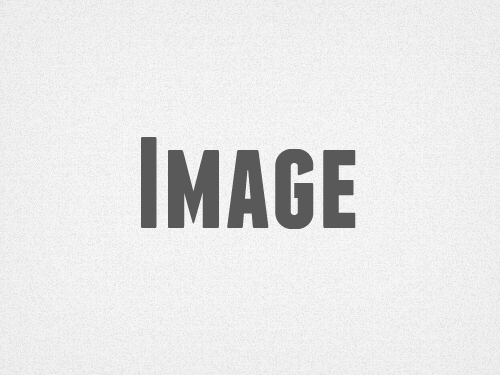 Lorem ipsum dolor sit amet, consectetur adipisicing elit, sed do eiusmod tempor incididunt ut labore et dolore magna aliqua. Ut enim ad minim veniam, quis nostrud exercitation ullamco laboris nisi ut aliquip ex ea commodo consequat. Duis aute irure dolor in reprehenderit in voluptate velit esse Lorem ipsum dolor sit amet, 

nostrud exercitation ullamco laboris nisi ut aliquip ex ea commodo consequat. Duis aute irure dolor in reprehenderit in voluptate velit esse Lorem ipsum dolor sit amet,
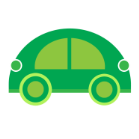 COMPANY NAME - BUSINESS JOURNEY
PICTURE LAYOUT
14
Title Goes Here
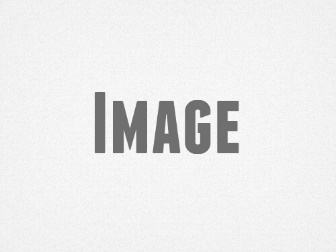 Lorem ipsum dolor sit amet, consectetur adipisicing elit, sed do eiusmod tempor incididunt ut labore et dolore magna aliqua. Ut enim ad minim veniam, quis nostrud exercitation ullamco laboris nisi ut aliquip ex ea commodo
Title Goes Here
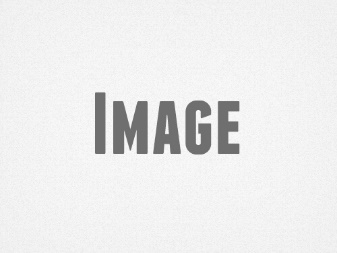 Lorem ipsum dolor sit amet, consectetur adipisicing elit, sed do eiusmod tempor incididunt ut labore et dolore magna aliqua. Ut enim ad minim veniam, quis nostrud exercitation ullamco laboris nisi ut aliquip ex ea commodo
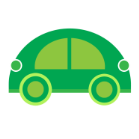 COMPANY NAME - BUSINESS JOURNEY
PICTURE LAYOUT
15
Title Goes Here
Title Goes Here
Title Goes Here
Title Goes Here
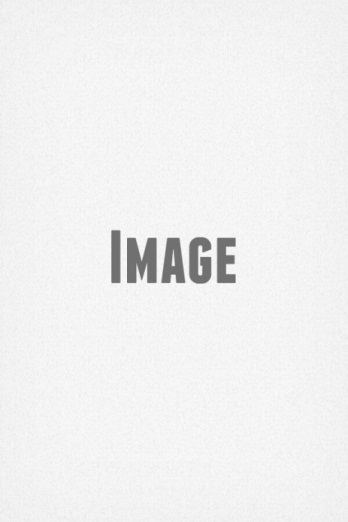 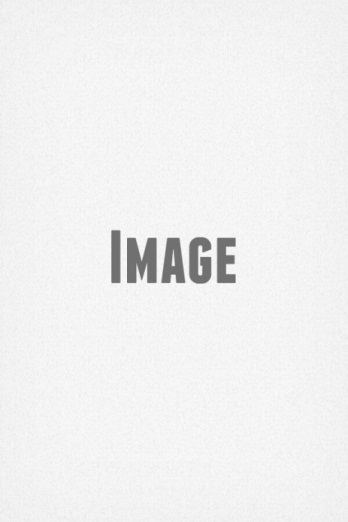 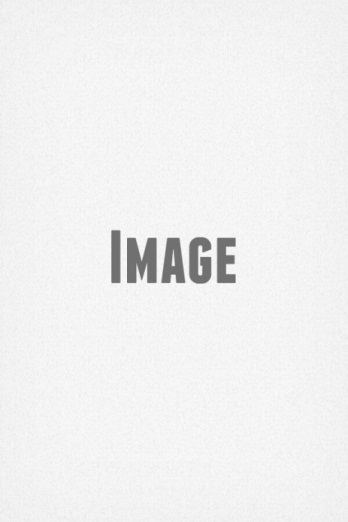 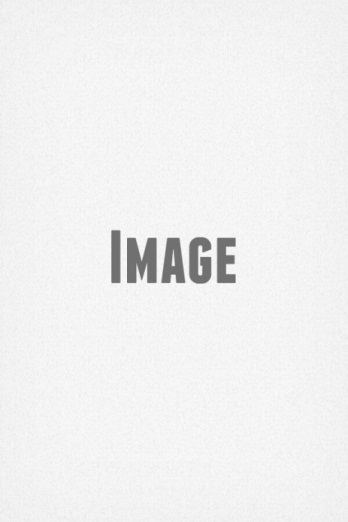 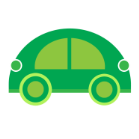 COMPANY NAME - BUSINESS JOURNEY
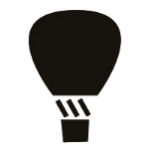 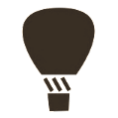 PORTFOLIO LAYOUT
16
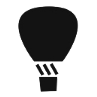 ABOUT US
\
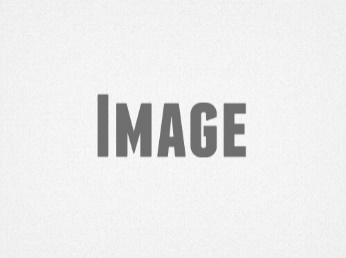 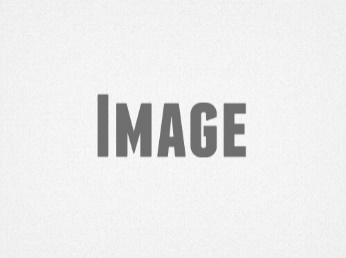 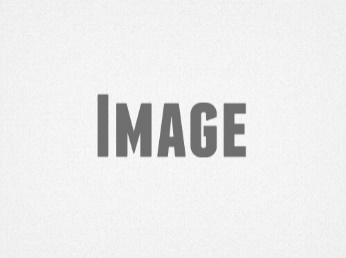 Detail Goes Here
Detail Goes Here
Detail Goes Here
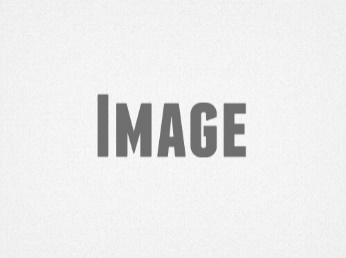 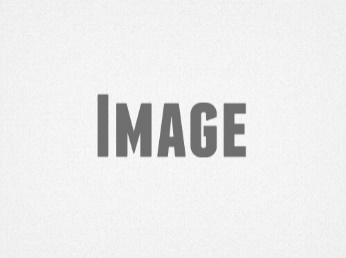 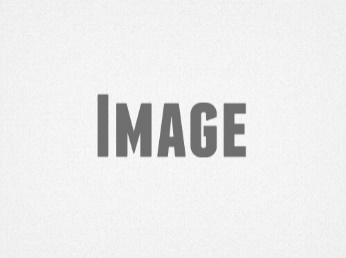 Detail Goes Here
Detail Goes Here
Detail Goes Here
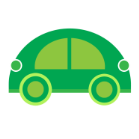 COMPANY NAME - BUSINESS JOURNEY
BAR CHART
17
Title Goes Here
Lorem ipsum dolor sit amet, consectetur adipisicing elit, sed do eiusmod tempor incididunt ut labore et dolore magna aliqua. Ut enim ad minim
Title Goes Here
Lorem ipsum dolor sit amet, consectetur adipisicing elit, sed do eiusmod tempor incididunt ut labore et dolore magna aliqua. Ut enim ad minim
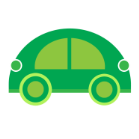 COMPANY NAME - BUSINESS JOURNEY
AREA CHART
18
2013
2012
Lorem ipsum dolor sit amet, consectetur adipisicing elit, sed do eiusmod tempor incididunt ut labore et dolore magna aliqua. Ut enim ad minim
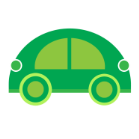 COMPANY NAME - BUSINESS JOURNEY
CIRCLE CHART
19
SALE 1
SALE 2
SALE 3
SALE 4
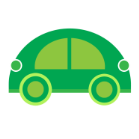 COMPANY NAME - BUSINESS JOURNEY
QUESTION & ANSWER
20
?
QUESTION
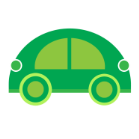 COMPANY NAME - BUSINESS JOURNEY
CONTACT US
21
WEBSITE:
ADDRESS: 
FAX:
EMAIL:
PHONE:
Facebook:
Twitter:
ourcompany.com
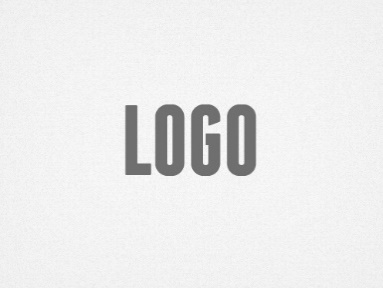 416 Water St. New York, NY 10002
+2-324-1234567
ourcompany.@gmail.com
+2-324-1234567
facebook/ourcompany
twitter/ourcompany
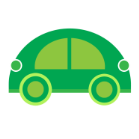 COMPANY NAME - BUSINESS JOURNEY
22
THANK YOU
END
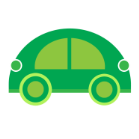 COMPANY NAME - BUSINESS JOURNEY